Figure 1. Example stimuli from the word (a) and picture (b) session. Words for the different stimulation ...
Cereb Cortex, Volume 14, Issue 4, April 2004, Pages 404–409, https://doi.org/10.1093/cercor/bhh002
The content of this slide may be subject to copyright: please see the slide notes for details.
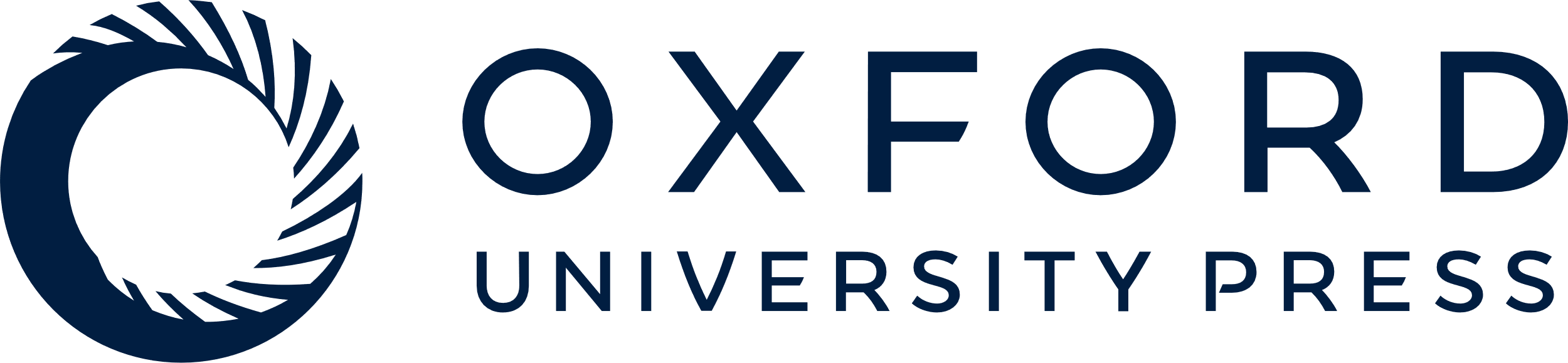 [Speaker Notes: Figure 1. Example stimuli from the word (a) and picture (b) session. Words for the different stimulation conditions were matched for word length, frequency, and ratio of abstract to concrete meanings. Pictures were abstract shapes selected to encourage spatial processing and discourage verbal encoding strategies (Miyashita et al., 1991).


Unless provided in the caption above, the following copyright applies to the content of this slide:]